CHANDLER: New Technology for Short-Baseline Reactor Experiments 
C. Mariani
Center for Neutrino Physics, Virginia Tech
October 22, 2015
Keys to a Short-Baseline Reactor Experiment
Sensitivity to the higher Δm2 range (2 eV2 and above) requires a compact reactor core and good energy resolution.
Relatively small detectors require careful consideration of isotope used for neutron capture and tagging.
Background is important, needs to be characterized
Detector should be able to work on the surface or with very small overburden
Detector should be portable, cannot use tons of shielding material
2
C. Mariani
Neutron Capture Options
Not the same as in a reactor experiment
Similar backgrounds but different overburden
Detector dimensions and event containments are very different
Neutron Capture on Gadolinium
Neutron Capture on Lithium-6
γ
n
n
4He
γ
6Li
γ
Gd
E = 4.78 MeV
Electron Equivalent
E ~ 0.5 MeV
(in organic scintillator)
E = 8 MeV
3H
γ
γ
Contained in a few micrometers
Poorly contained in small detectors
3
C. Mariani
Backgrounds
Backgrounds, particularly from cosmic induced neutrons are the most significant challenge. 
Difficult to shield muons, and shielding will contribute to enhance the number of neutrons produce by muons. 
Multiple neutrons in particular will constitute a problem. Need to measure this on reactor site with a sizable detector.
Random coincident backgrounds is also a problem but can be mitigated by:
Reducing background rates (shielding)
Improving signal pattern recognition, and 
Tightening coincidence criteria
4
C. Mariani
The CHANDLER Detector
Neutron   
   Capture
Positron (e+)
e+
Detected Light
p
n
6Li
Time
4He
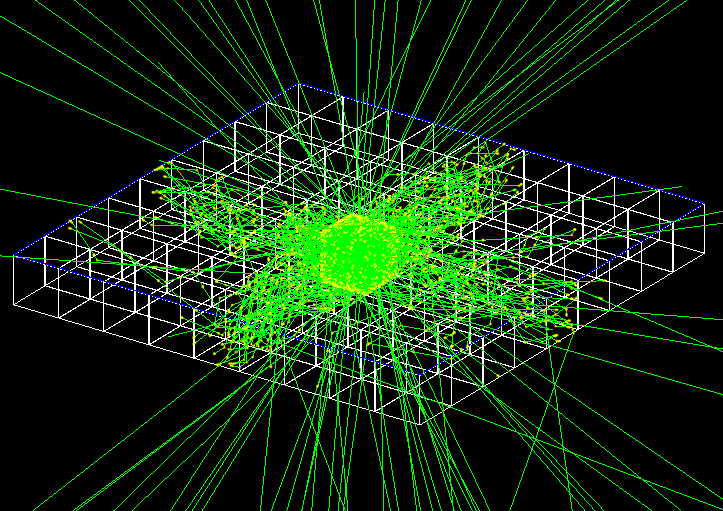 3H
10 ns
~50 μs
200 ns
Light is transported by total-internal-reflection
Photon Ray Tracing in GEANT4
Neutron Capture in MicroCHANDLER
The 18-channel MicroCHANDLER prototype is idea for testing neutron tagging.
For each hit cell, we compute the neutron ID variable as the ratio of the integral of the pulse to the pulse peak value.
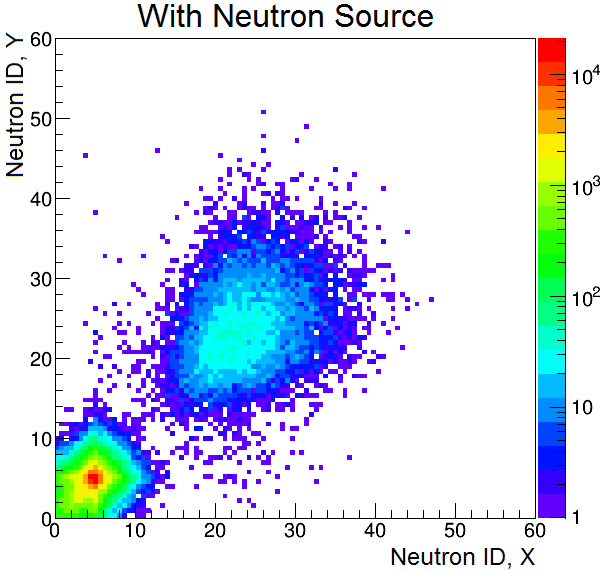 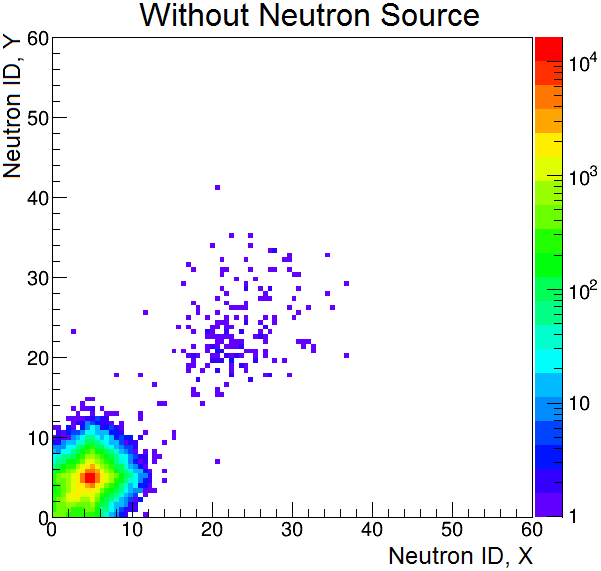 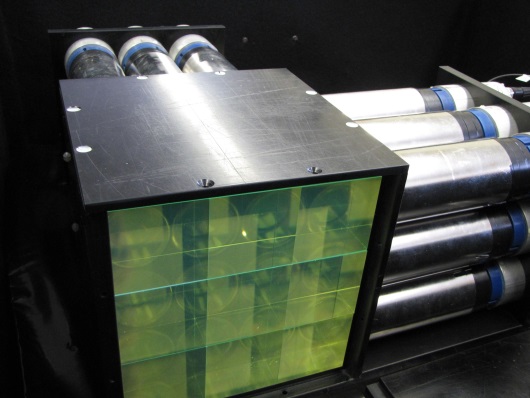 6
C. Mariani
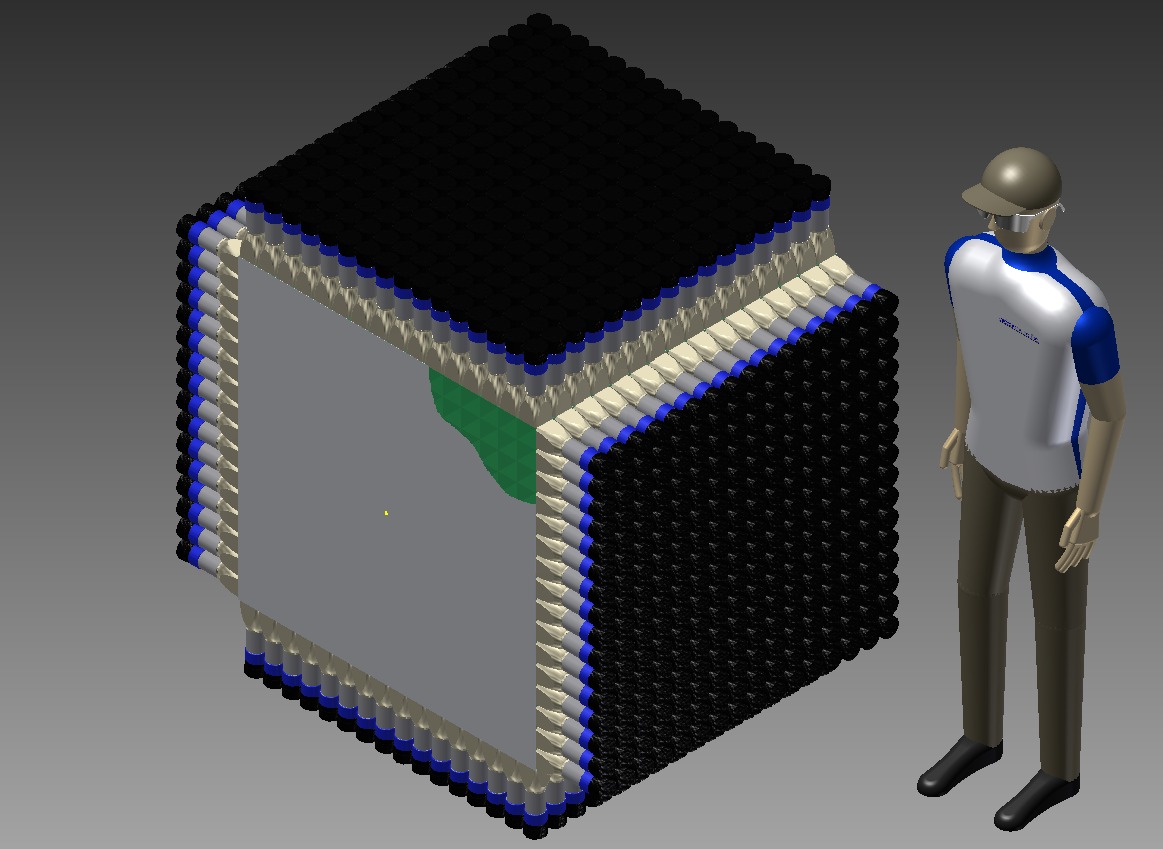 CHANDLER
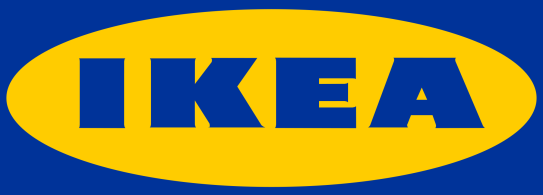 PMT & Base
Built from commercially available parts that are simple to assemble
PVT Cube
Light Guide
~1 meter
Direction of Neutrino Flux
6LiF:ZnS(Ag) Sheet
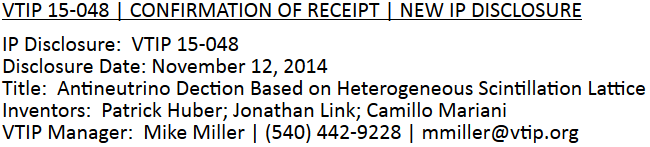 7
C. Mariani
Research and Development Effort
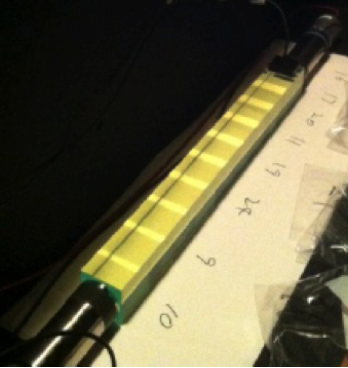 Cube String Studies have been used to study light production, light collection, light attenuation, energy resolution and wavelength shifter concentration.
MicroCHANDLER is a 3×3×3 prototype which we are using to test our full electronics chain, develop the data acquisition system, study neutron capture identification and measure background rates.

MiniCHANDLER is a fully funded systems test (8×8×5) which is currently under construction and will be deployed at a commercial nuclear power plant.  It will be used to test any remaining options and optimizations.  It will be operational by winter 2016.
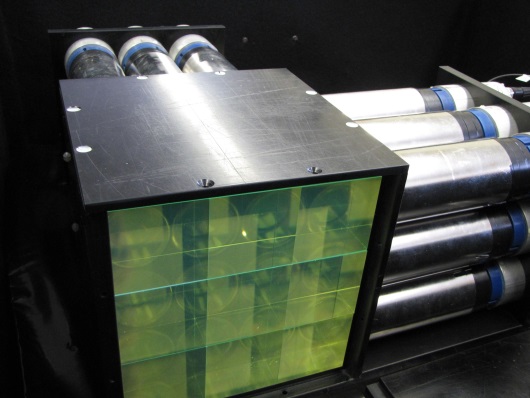 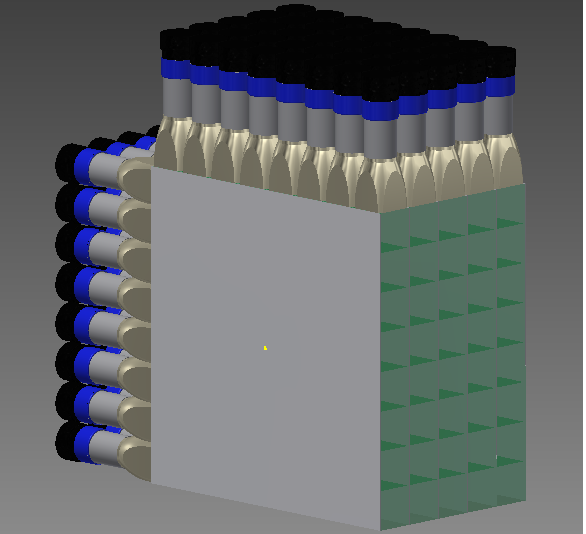 Detector Simulation
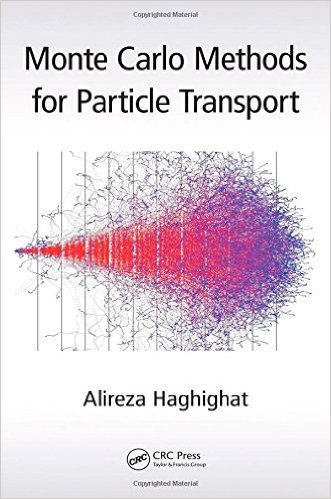 We have a full-scale GEANT4 simulation, developed by Jaewon Park, which we are using to study light transport and collection, and neutron transport and  capture.
We also have a full-scale MCNP6 simulation, developed by William Walters and Alireza Haghighat, which we are using to study neutron transport  and capture (see talk from Ali).
The neutron transport models in GEANT4 and MCNP6 are in very good agreement.
9
C. Mariani
GEANT4: Detector Response vs. Cube Position
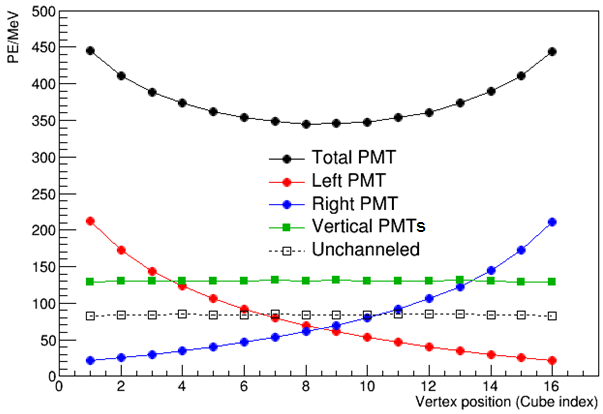 Simulation
Most of the light is collected in the 4 PMTs in the TIR channel directions.  
About 20% of light is unchanneled, with the largest share in the adjacent PMTs.
Collected light falls off as you move away from the PMT.
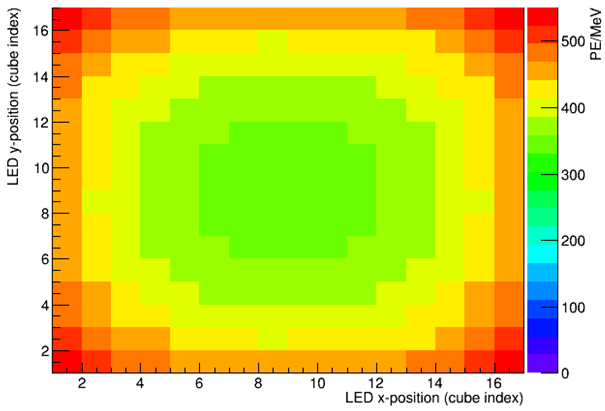 Simulation
The largest excursion from the mean is in the corner cells.  
The conversion to p.e./MeV assumes light guides, and a PMT with quantum efficiency of 25%.
Electronics and DAQ
VME Shaper module 16 ch
CHANDLER Readout Electronics
2 inch high quantum efficiency PMT (R6231-100)
 VME 16 ch - Analog Pre-amp and shaper circuit (VT+CREMAT)
 VME 64 ch, 16 ns, 12 bit digitizer card (CAEN V1740)
Gain x2
Preamp
Digitizer (16 ns)
Shaper (25 ns)
Anode
Data Storage
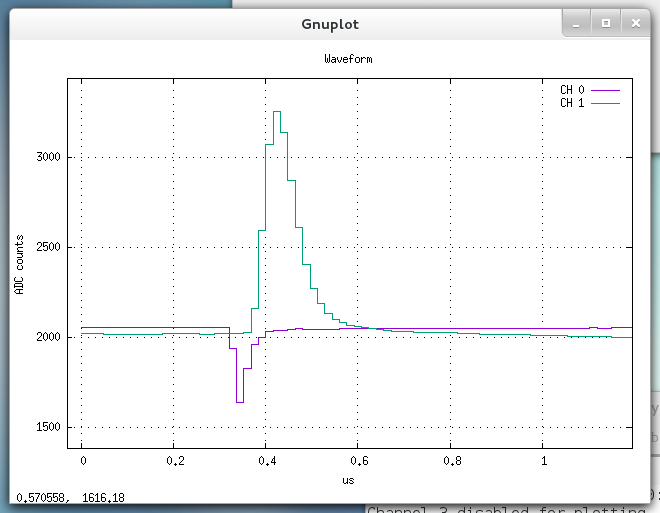 Readout Software
VT customized readout system (based on CAEN WaveDump)
 Each digitizer connected by dedicated single optical link to the optical card in the computer
 Each link speed up to 80 MB/s
 Multi-Board readout via parallel processing 
 Each DAQ processes run on a separate core 
 DAQ reads out each link as a separate data stream via optical card
 Data streams are combined and sorted to identify events via event builder process running on raw data
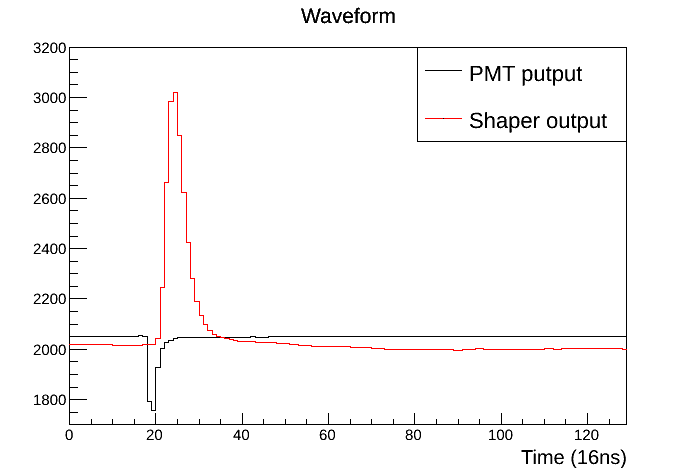 11
C. Mariani
HV system
High Voltage
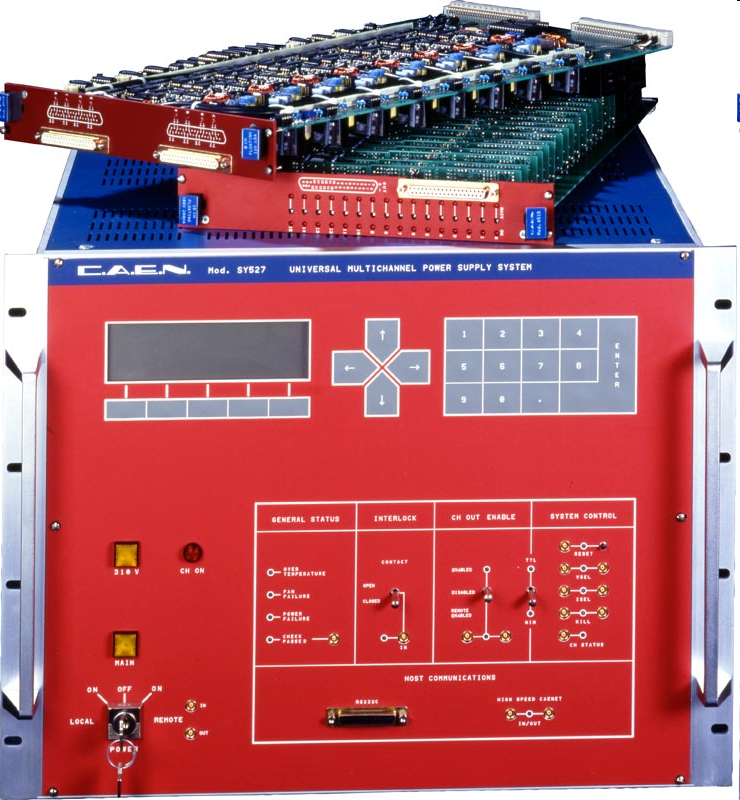 CAEN SY527 HV Mainframe
 3-5 CAEN A734N HV cards
 HV Software developed at VT
Possibility to fine control each HV channel
good for calibration and monitoring
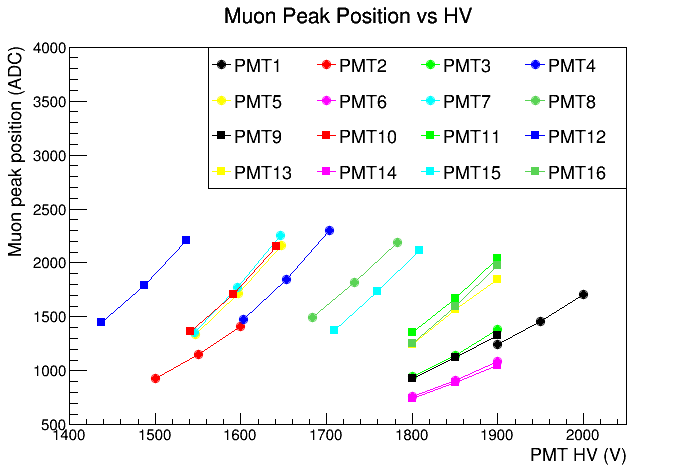 12
C. Mariani
Calibration scheme
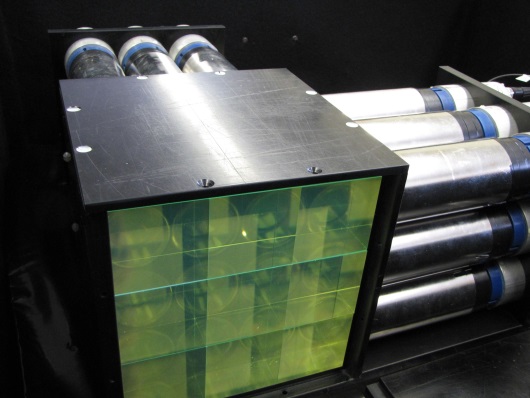 Use muons, simple and they are present in the detector, avoiding complicated calibration scheme (not so effective in past experiments while considering the complication of the calibration system and of the risk of the deployment.
m
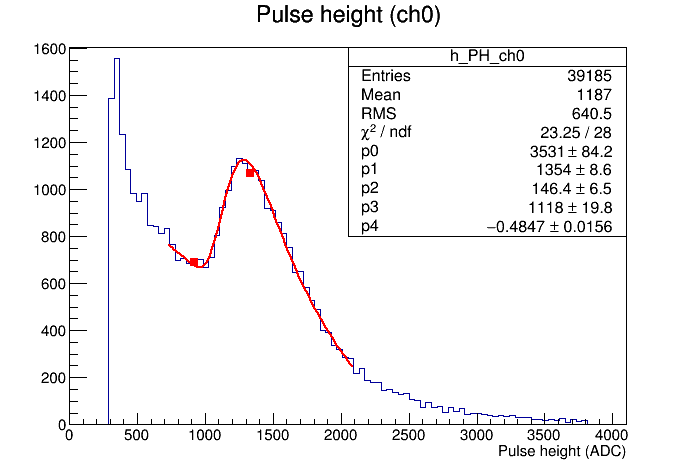 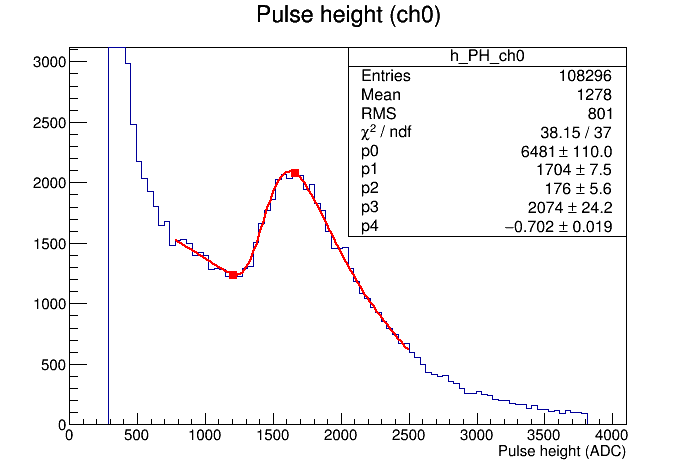 Fit model Landau 
+ 
Exponential
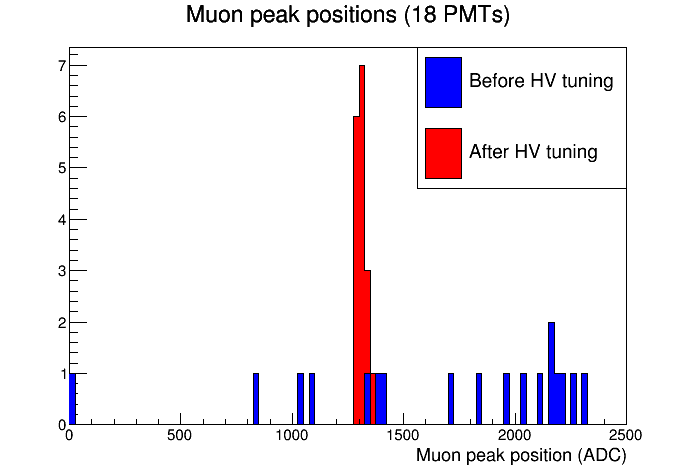 13
C. Mariani
The two detectors will be deployed at the BR2 reactor operating as a single experiment.
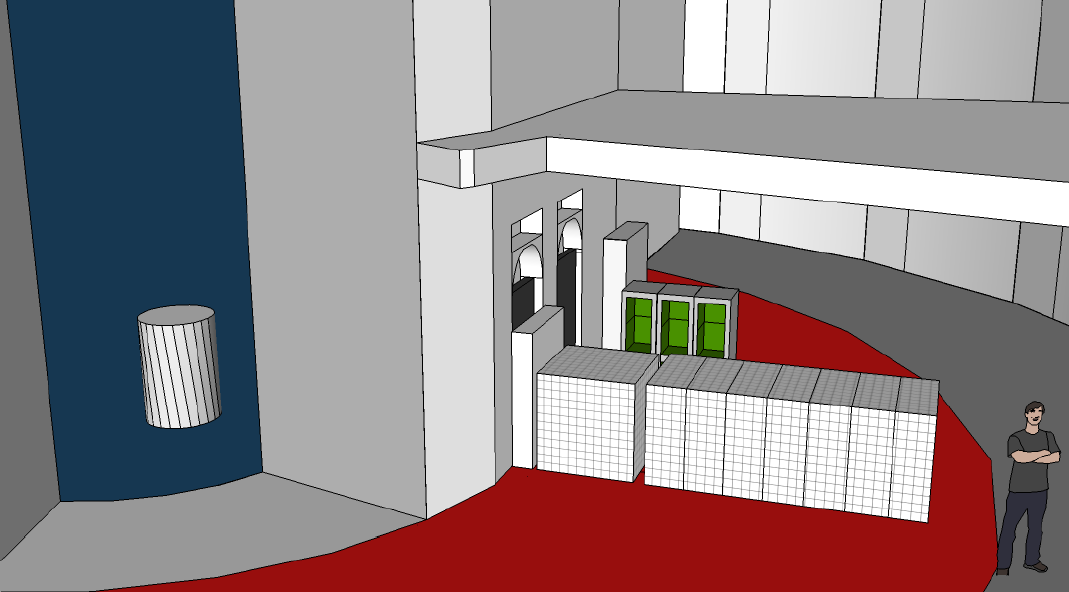 50 cm
BR2
CHANDLER
5.5 m
14
C. Mariani
The BR2 Reactor
The 60 MW BR2 reactor is a facility at the Belgian National Nuclear Lab, SCK•CEN.
With a 5.5 meter closet approach this site has the highest reactor antineutrino flux of any publically knowable compact reactor site.
The absence of any beam portals makes for a relatively low-background site with backgrounds dominated by the typical environmental sources.
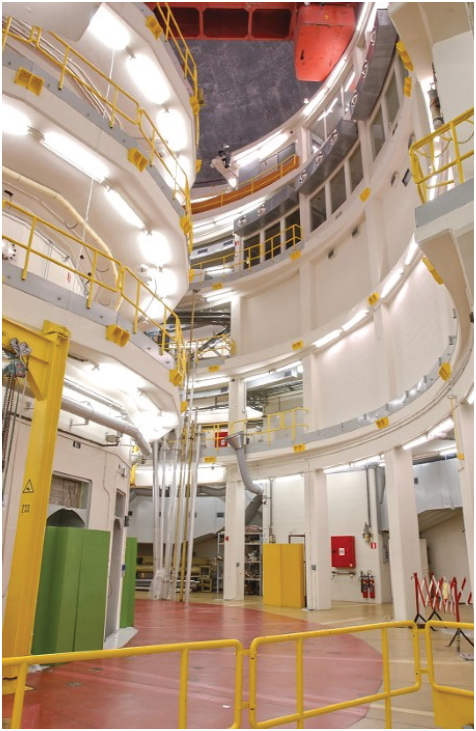 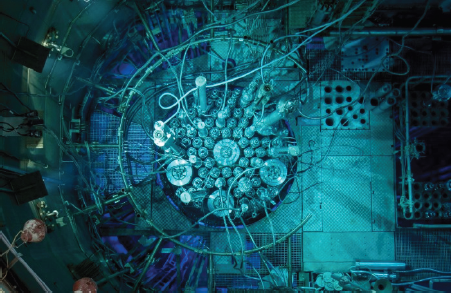 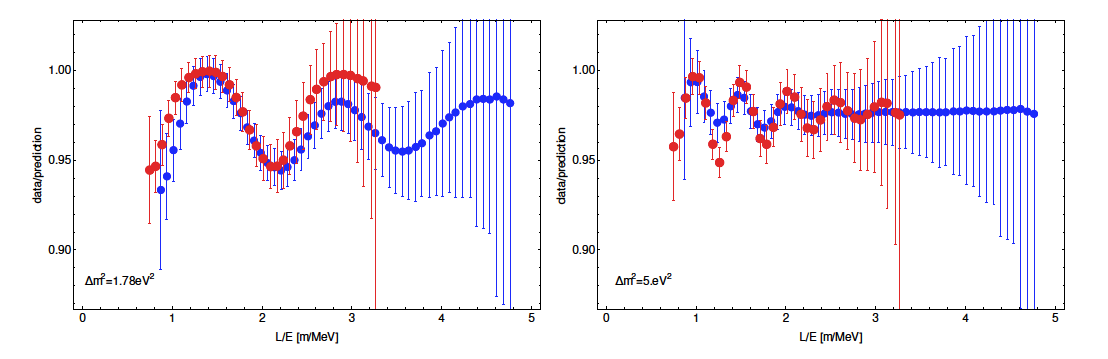 Distribution of events as a function of L/E  for two different values of Dm2 .
The red data points are for CHANDLER and the blue data points are for SoLid. Resolutions are fully included and the error bars represent the statistical errors after background subtraction.
16
C. Mariani
[Speaker Notes: This plot explains why CHANDLER needs to be on front, energy resolution is important at closer distance. Larger distance needs mass.]
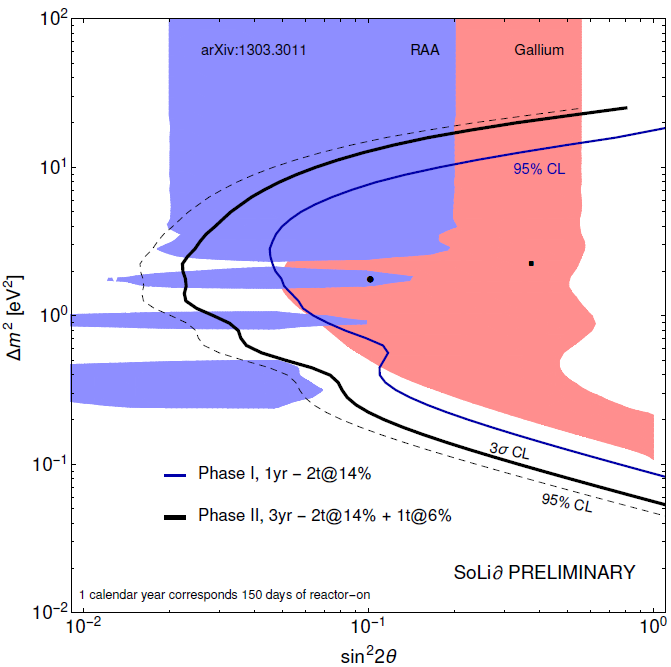 Oscillometric Sensitivity Only
17
C. Mariani
Conclusions
The evidence for a 1 eV2 sterile neutrino is persistence but inconclusive.
Electron neutrino disappearance, which must exist if any of the oscillation hints are true, is the most promising way to resolve the sterile neutrino question.
Radioactive source and reactor neutrino experiments will soon be operating to search for short-baseline oscillations.
CHANDLER is a new detector technology with high purity, high efficiency neutron tag and good energy resolution.
Together CHANDLER and SoLid cover most of the νe disappearance allowed space.
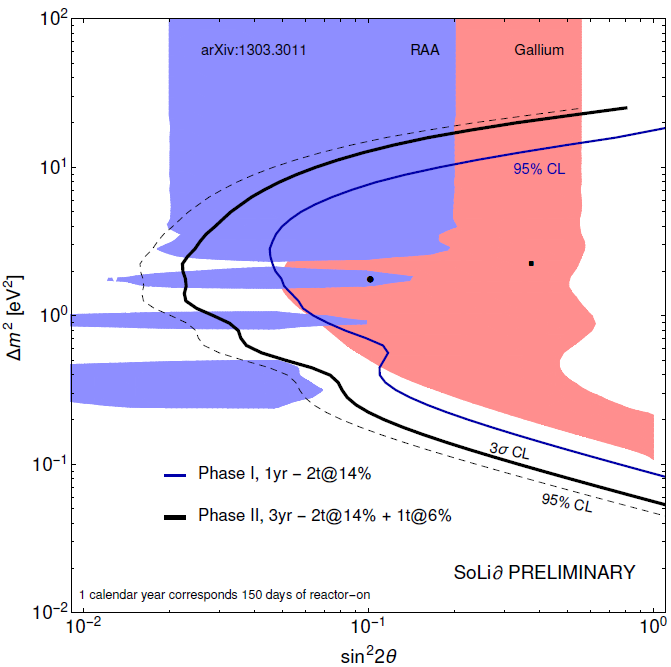 18
C. Mariani
Thank you
19
C. Mariani
Backup
20
C. Mariani
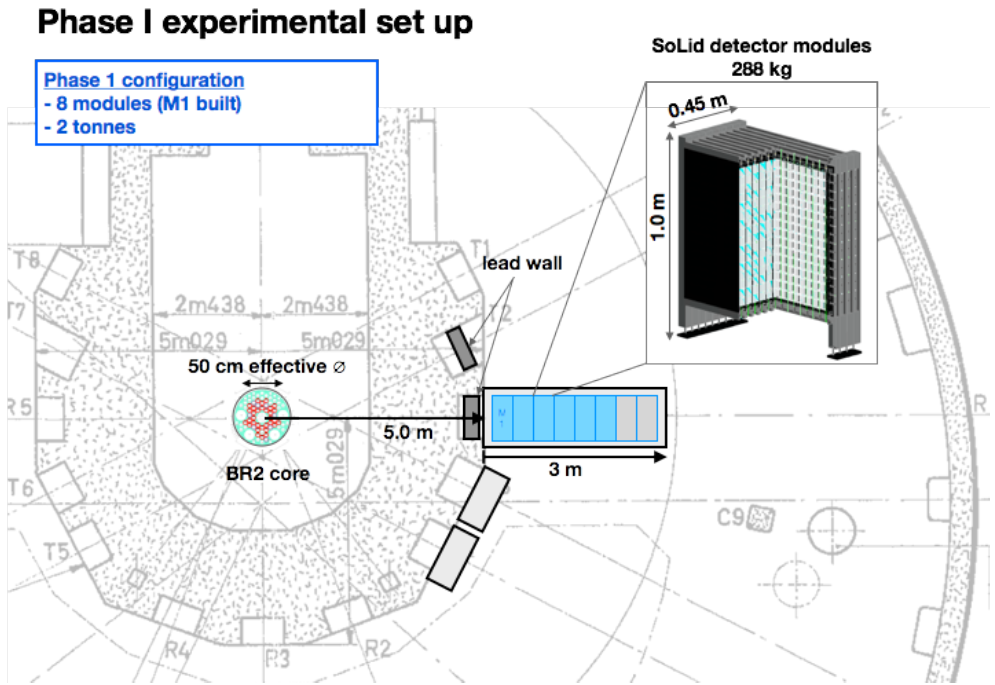 21
C. Mariani
Technological Convergence
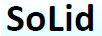 LENS
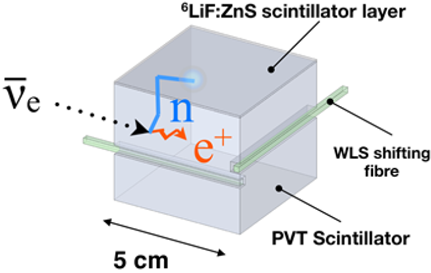 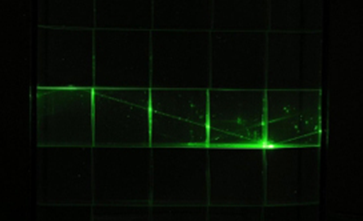 Sweany et al., NIMA 769, 37
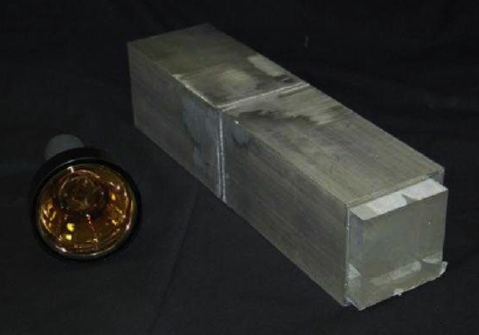 The Raghavan Optical Lattice (ROL), invented by the late Virginia Tech professor, Raju Ragahvan, divides a totally active volume into cubical cells that are read-out by total internal reflection.  LENS was designed for solar neutrino detection and not optimized for reactor antineutrino detection.
Optically isolated cubes, mated to 6LiF:ZnS(Ag) sheets, are used to tag IBD. Light is read-out by wavelength shifting fibers in orthogonal directions.  It has the spatial resolution of the ROL optimized for reactor antineutrino detection.  The small cross-sectional area of the fibers limits the light collection, dilutes the energy resolution and lowers the efficiency.
Used 6LiF:ZnS(Ag) sheets mated to a solid bar of wavelength-shifting plastic scintillator. This prototype demonstrated the feasibility of pairing the sheets to wavelength shifting plastic, but the long bars do not have the spatial resolution required for good background rejection
CHANDLER
Carbon Hydrogen Anti-Neutrino Detector with a Lithium Enhanced ROL
22
C. Mariani
Optics of the Raghavan Optical Lattice
Fresnel Reflections
The optics are based on the interface of PVT (n=1.58) and air (n=1).
The critical angle (θc) is 39.27°
The Brewster angle is 32.22°
Because θc < 45° any light capable of passing between cubes will necessarily fall into the total-internal-reflection (TIR) channel in that direction.
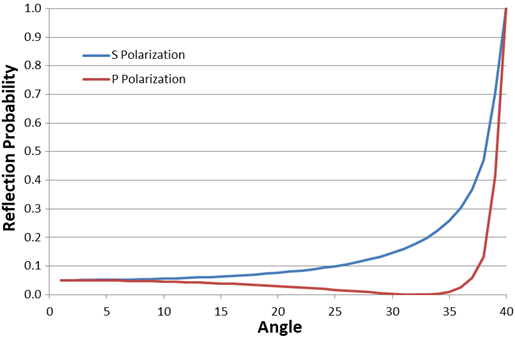 Brewster Angle
Critical Angle
Each of the four TIR channels is open to 11.3% of the light produced in a cube.   
54.8% of all light can not be channeled.
Some channeled light that gets reflected off of a cube surface perpendicular to the channel direction will reach the PMT in the opposite direction.
Effective Attenuation Length Study
LED Flasher
PMT1
PMT2
Block:    1        2        3         4        5         6        7        8        9       10
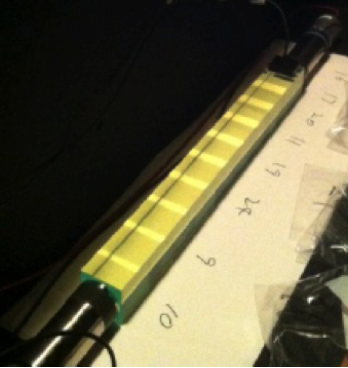 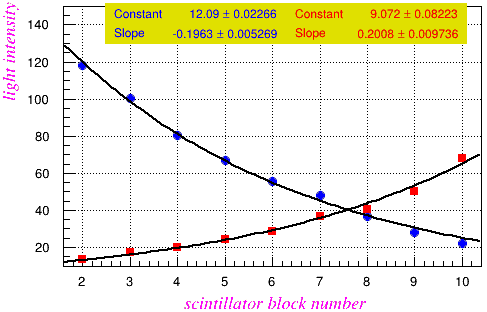 Average Effective Attenuation Length λ = 31.3 cm
Data
There are two contributions to the effective attenuation: 
bulk attenuation in the PVT and 
Fresnel reflection at the cube interfaces.
Wavelength Shifter Concentration
The wavelength shifter (WLS) dopant can be a significant source of attenuation.
Effective Attenuation Length for 50% WLS Concentration
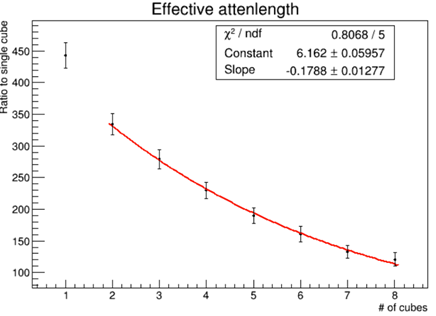 The Compton edge of 22Na was used to study the relative light output.
22Na (Eγ of 511 and 1274 keV)
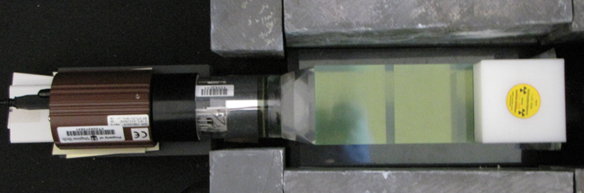 λ = 34.7 cm
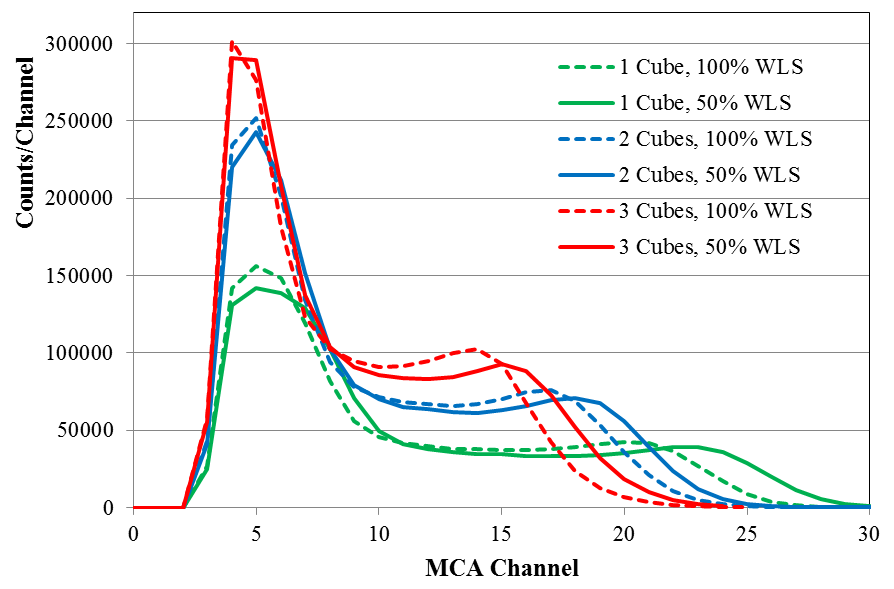 Halving the WLS concentration increases the attenuation length by 10%.
The light collection with lower WLS is greater at each position.
We will also be studying  WLS concentrations of 75% and 25%.
Light Output and Collection
An LED flasher was used to determine the resolution as a function of MCA channel.
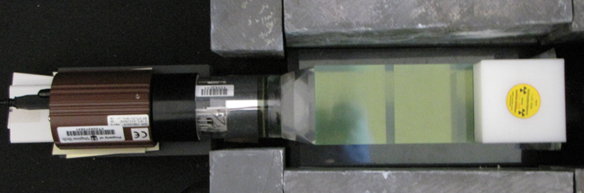 The 22Na Compton edge is at 1.06 MeV, and at two cubes from the PMT it reconstructs at channel 20, which corresponds to an energy resolution of 6.5%.
26
C. Mariani
MCNP6: Neutron Transport and Capture
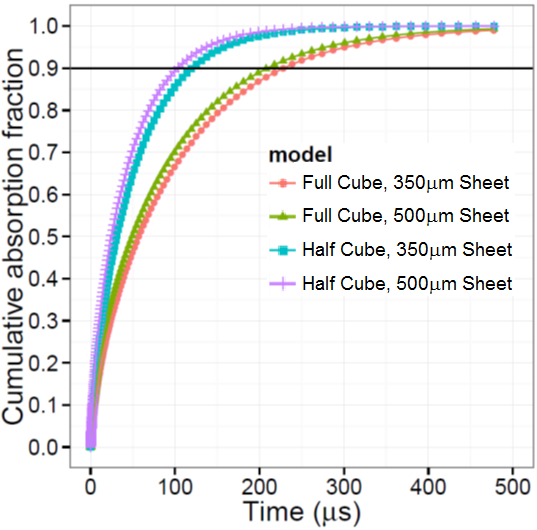 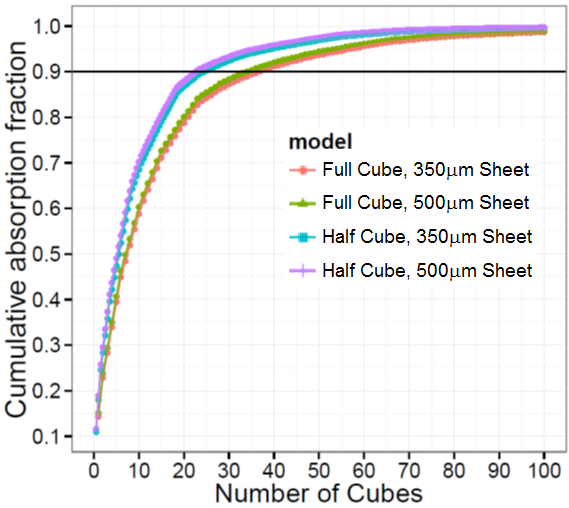 27
C. Mariani